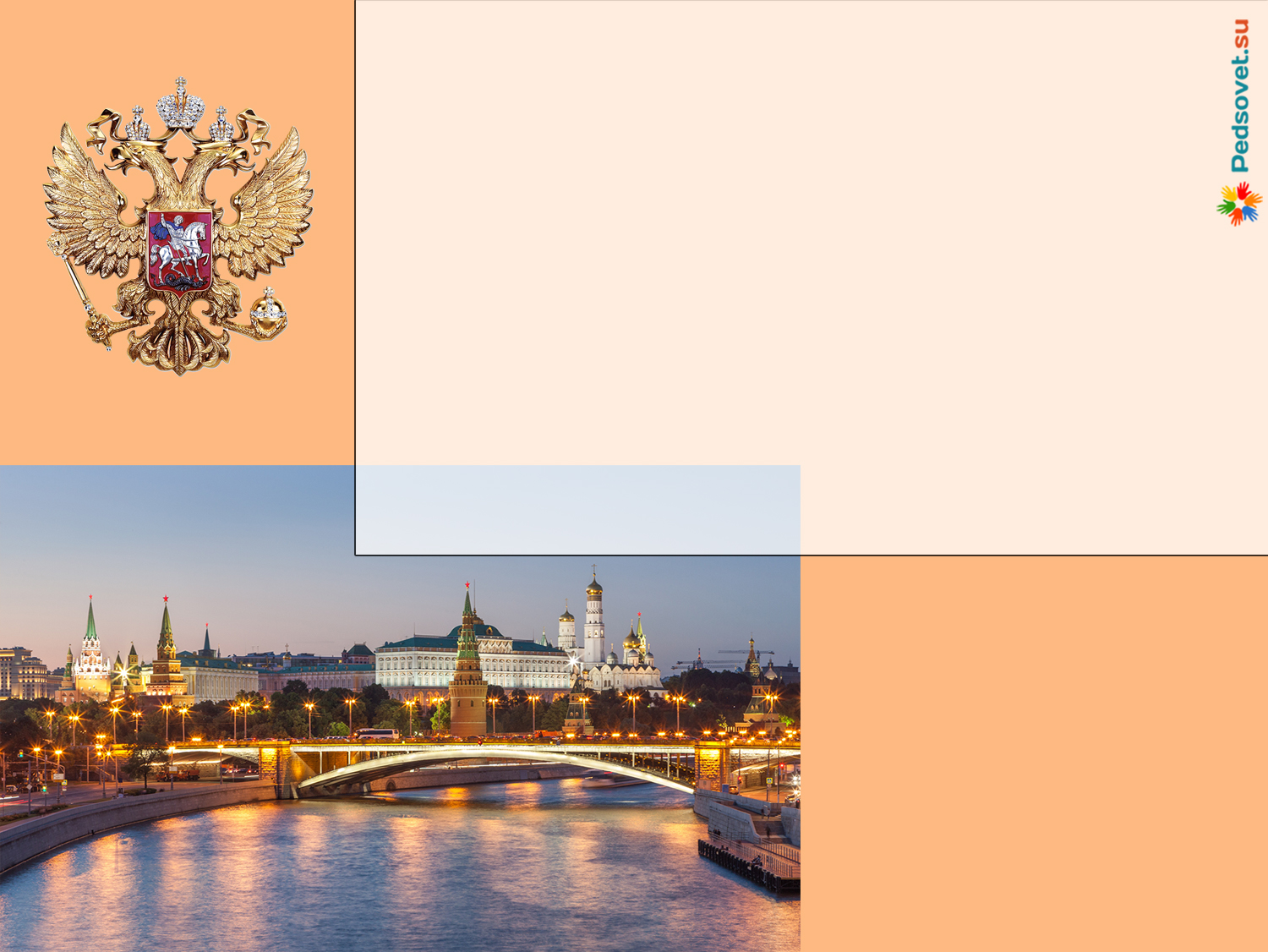 «Гражданско-патриотическое воспитание 
дошкольников посредством 
музыкальных занятий и праздников.»
Музыкальный руководитель
 МБДОУ д/с № 7 «Ёлочка»
г. СевероморскаПотапова Г. В.
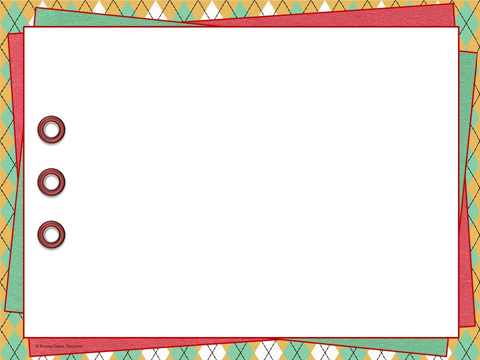 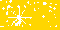 «Как нет человека без самолюбия, так и нет человека без любви к Отечеству, и эта любовь дает воспитанию верный ключ к сердцу человека...»
					
					К.Д.Ушинский
Мы провозглашаем:
-веру в добро и справедливость, -почитание памяти предков, ценности российской государственности; -ценность патриотизма и интернационализма; -любовь и уважение к Отечеству.
3 БЛОКА
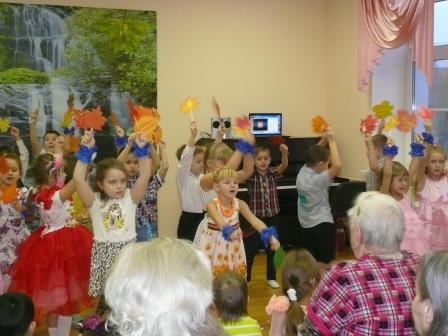 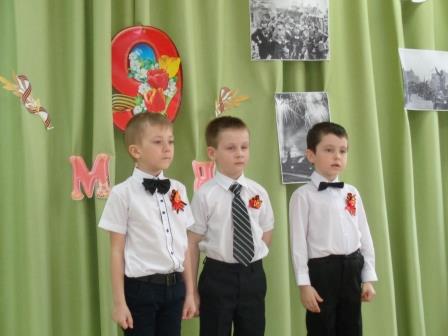 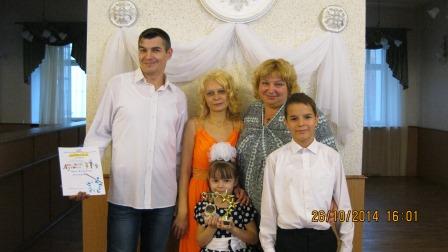 «Ладушки» И. М. Каплуновой,«Ритмическая мозаика» А.И. Буренинойвыпуски «Гусельки»
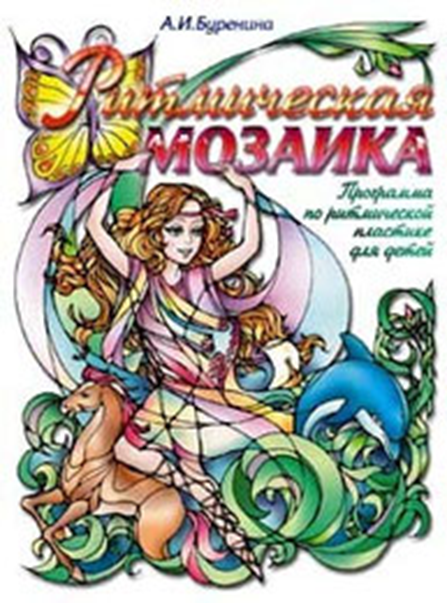 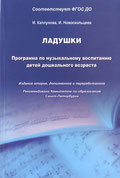 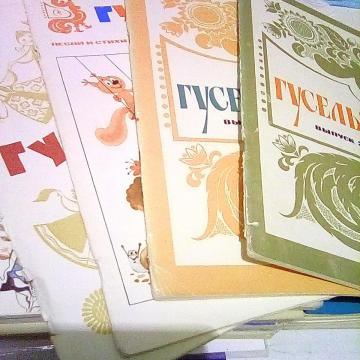 Попевки: «Петушок», «Солнышко».
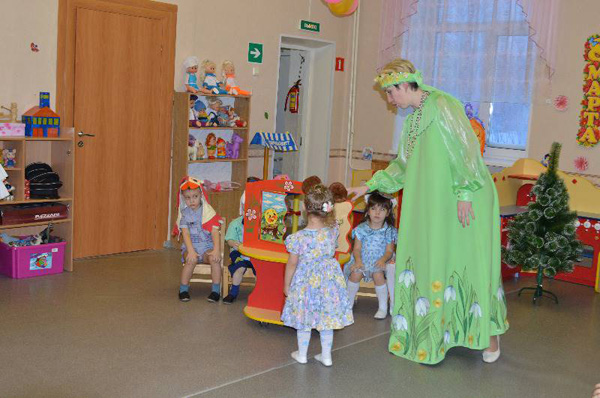 «Теремок» II младшая группа
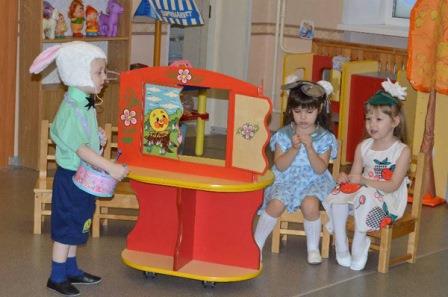 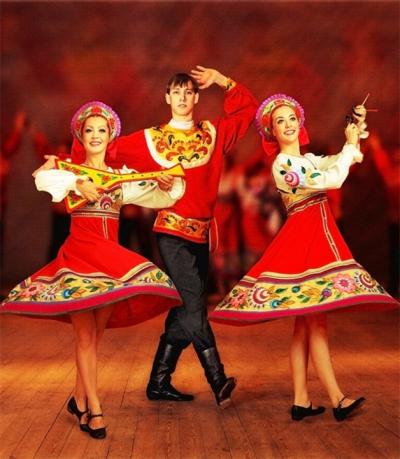 Народные музыкальные произведения ненавязчиво, часто в весёлой игровой форме знакомят детей с обычаями и бытом русского народа.
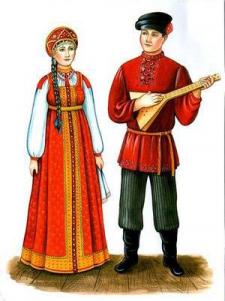 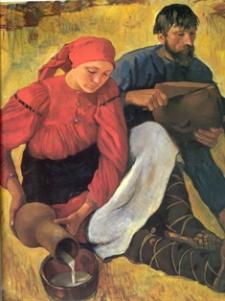 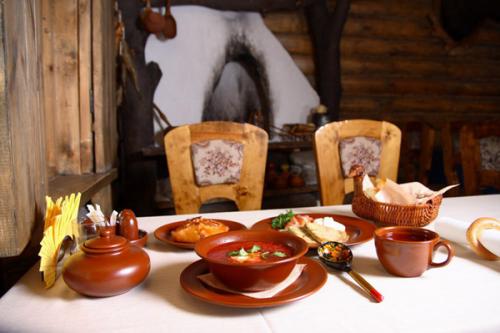 Солнышко-вёдрышко.
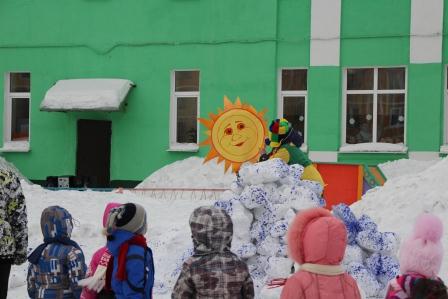 Как на масляной неделе!
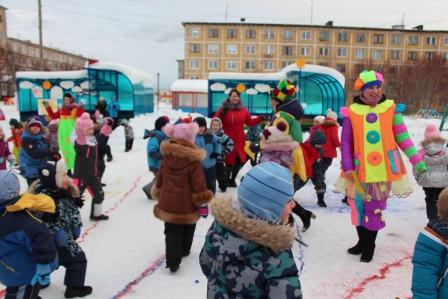 Ой, блины, блины, блины!
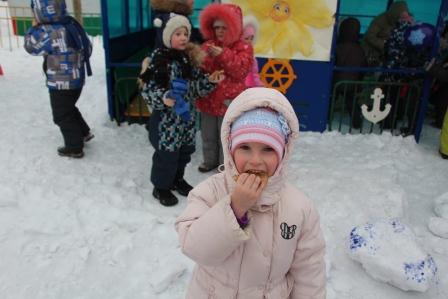 Масленица
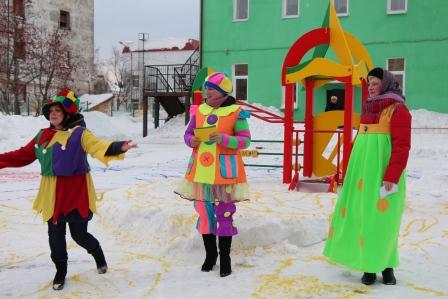 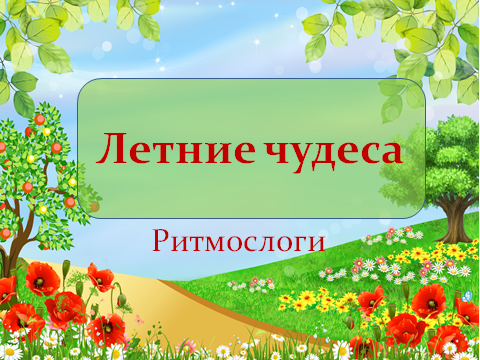 Для более интересной и многогранной подачи  материала, я предлагаю МДИ:

«Волшебный теремок» 
 «Василисин ларец»
 «Детский альбом»
 «Русские музыкальные инструменты»
 «Три медведя» и мн.др.
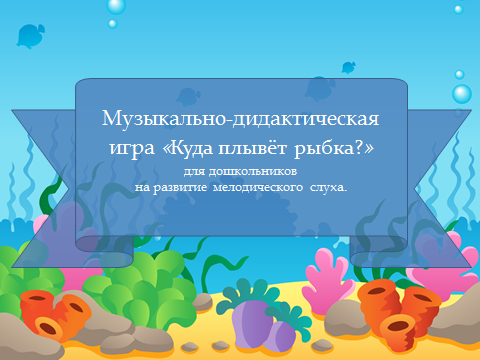 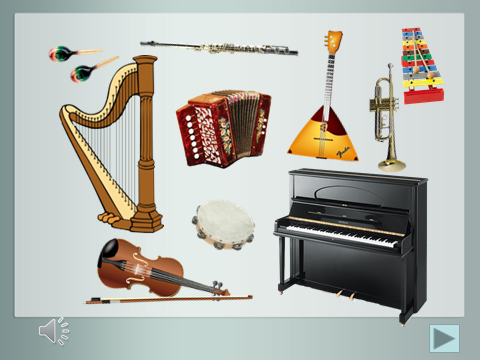 «А для милой мамочкиИспеку два пряничка…»
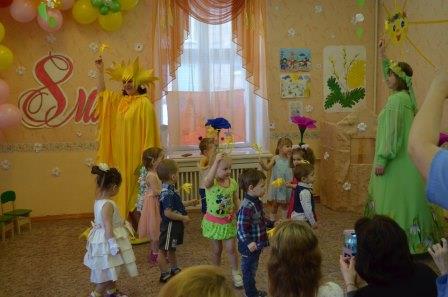 Для ребенка-дошкольника Родина – это мама, близкие родные люди, окружающие его. 
    Это дом, где он живет, двор, где играет, это детский сад с его воспитателями и друзьями
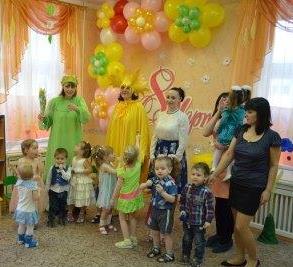 "С чего начинается Родина?»…
В продолжение этой темы хочется отметить еще один аспект – это знакомство с малой Родиной. Дети любят узнавать о том месте, где они родились и живут в настоящее время. Родной город.… Надо показать ребенку, что он славен своей историей, традициями, достопримечательностями, памятниками, знаменитыми людьми.
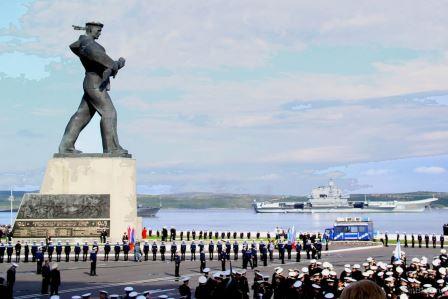 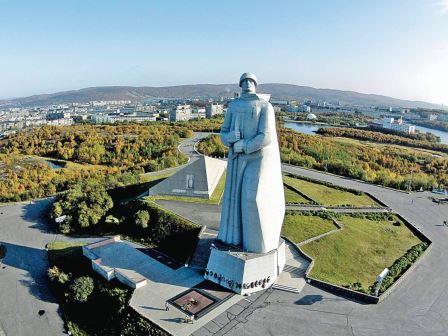 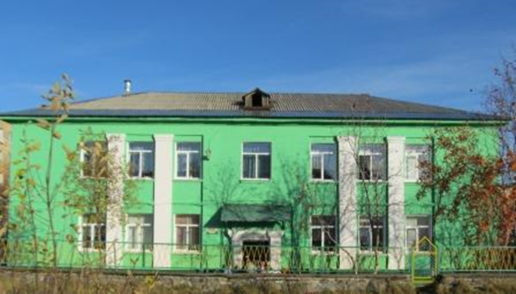 Чувство любви к родной природе – еще одно из слагаемых патриотизма!
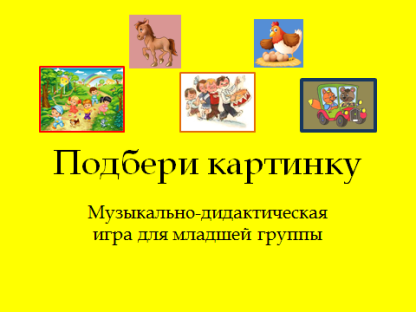 Поэтому в разделе слушания музыки , я знакомлю детей с инструментальной музыкой, характеризующей образы природы:

 П.Чайковский цикл “Времена года”
 А.Вивальди цикл “Времена года”
 Ж.К. Сен-Санс цикл “Карнавал животных”
 С. Прокофьев цикл “Детская музыка”
 С. Прокофьев симфоническая сказка “Петя и волк”
 Э. Григ сюита “Пер Гюнт” и мн. Др.
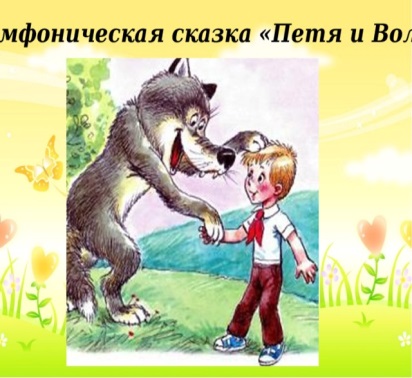 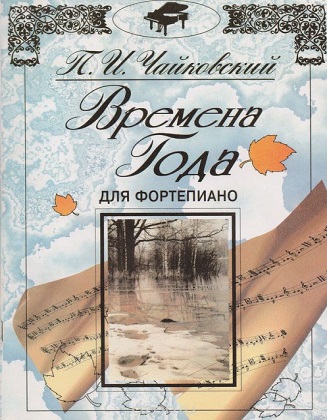 Особое значение в рамках патриотического воспитания имеет тема “Защитников Отечества”.
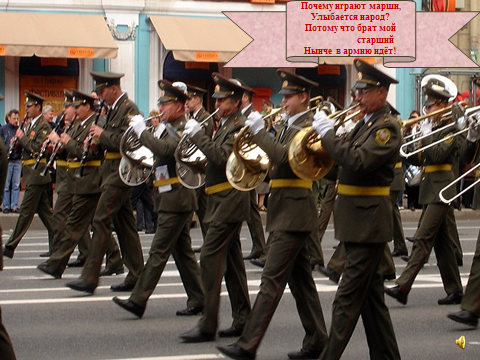 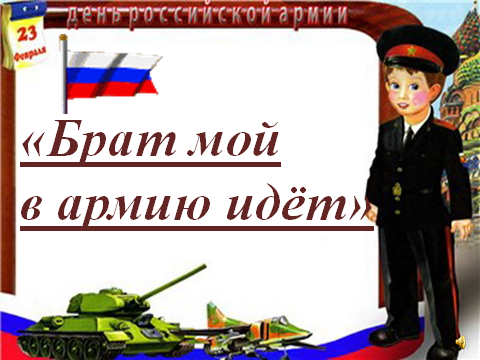 Выступление детей в конкурсе «Под звездой МЧС»
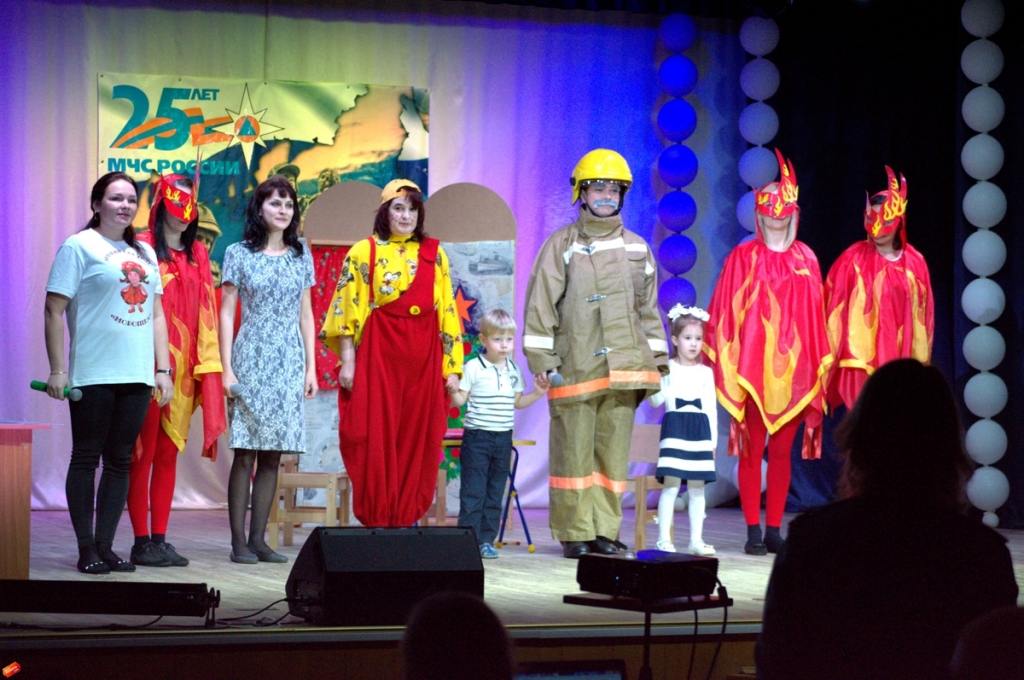 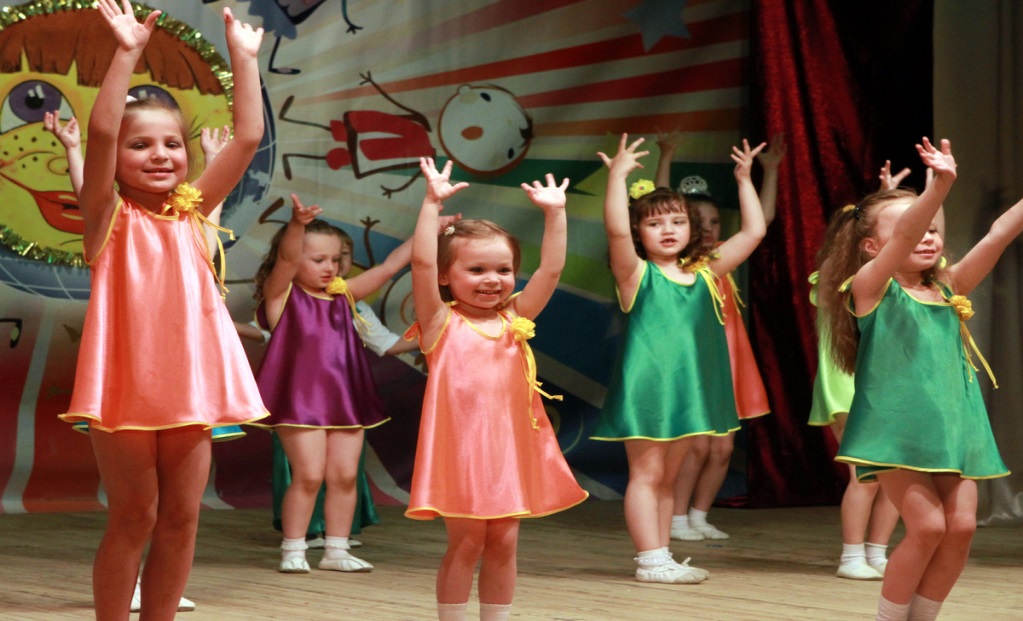 На развлечение по ПДД мы приглашаем сотрудников ГИБДД.
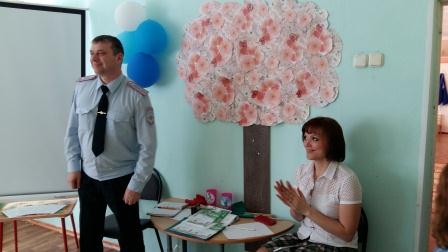 Возложение цветов памятнику Б.Ф. Сафонову
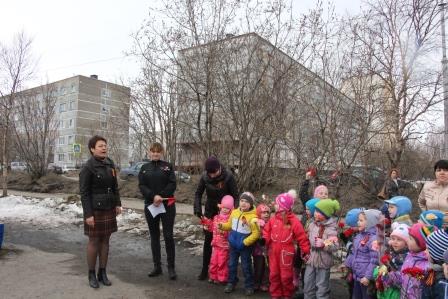 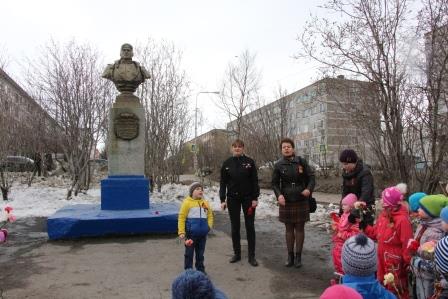 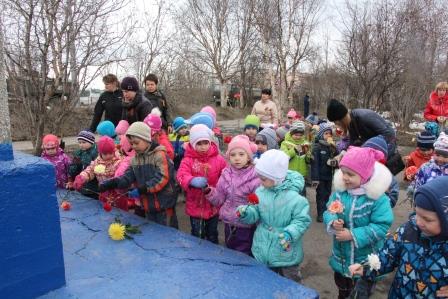 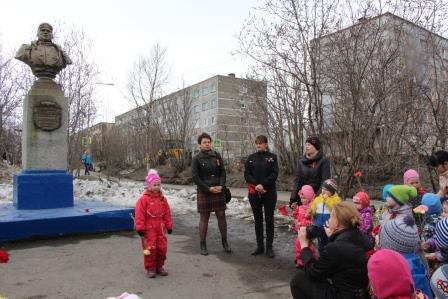 Никто не забыт и ничто не забыто!
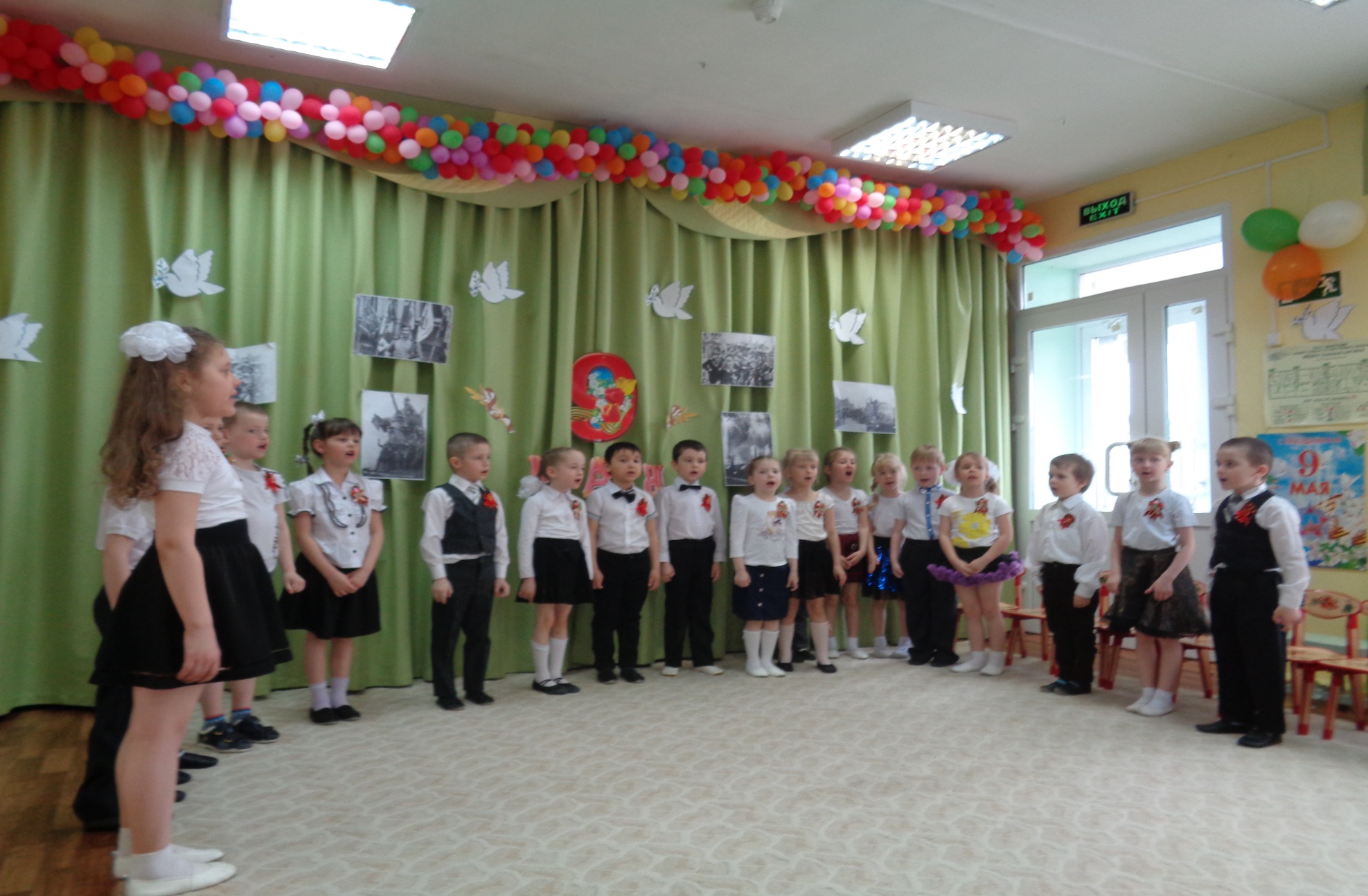 Праздник Великой Победы.
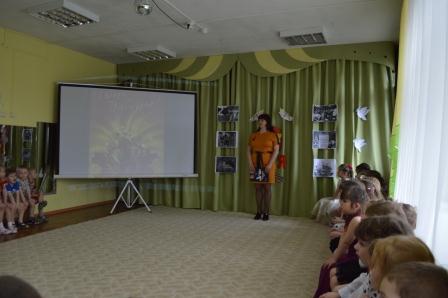 Военные песни исполняют дети.
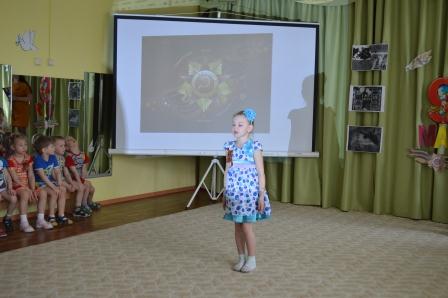 Салют цветами в честь Дня Победы
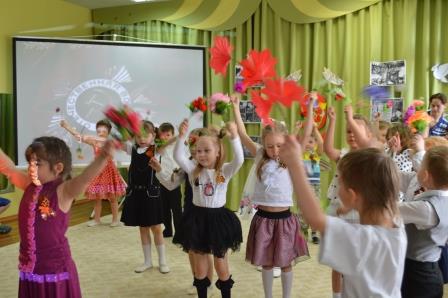 Детям очень интересно, если в праздниках участвуют взрослые
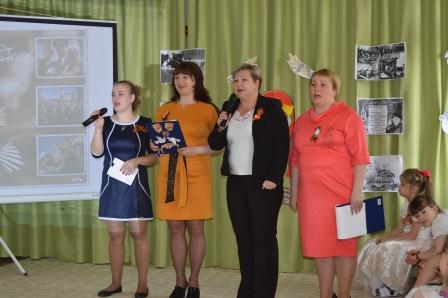 В гостях бабушки и дедушки из Дома одиноких престарелых.
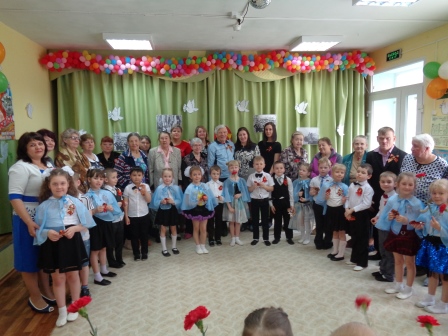 Для малышей даётся образец –  традиция празднования 9 мая.
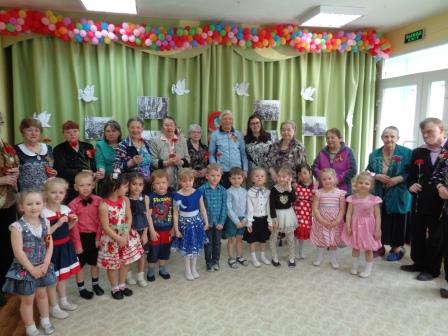 Справедливость, милосердие,  достоинство, любовь, почитание родителей, забота о старших и младших. 				Представления о вере, 				духовности.
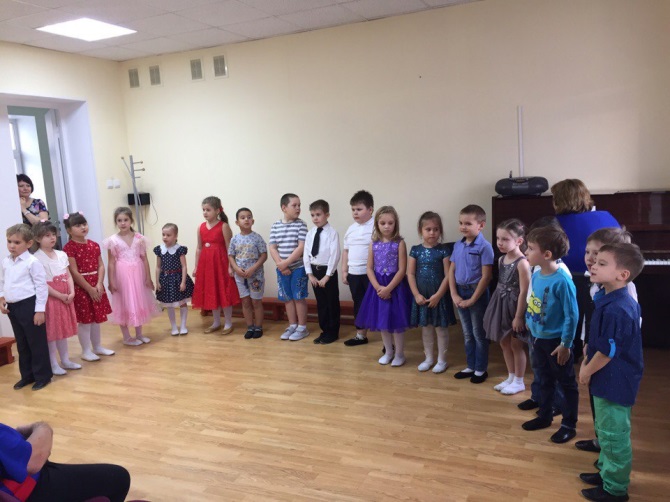 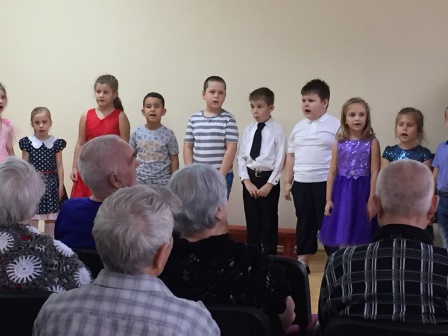 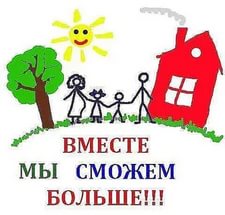 Акция «Спаси ребёнка»
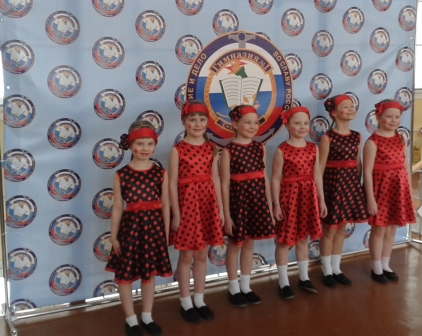 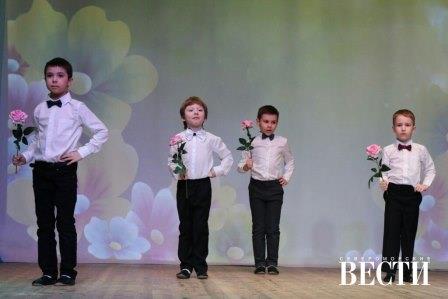 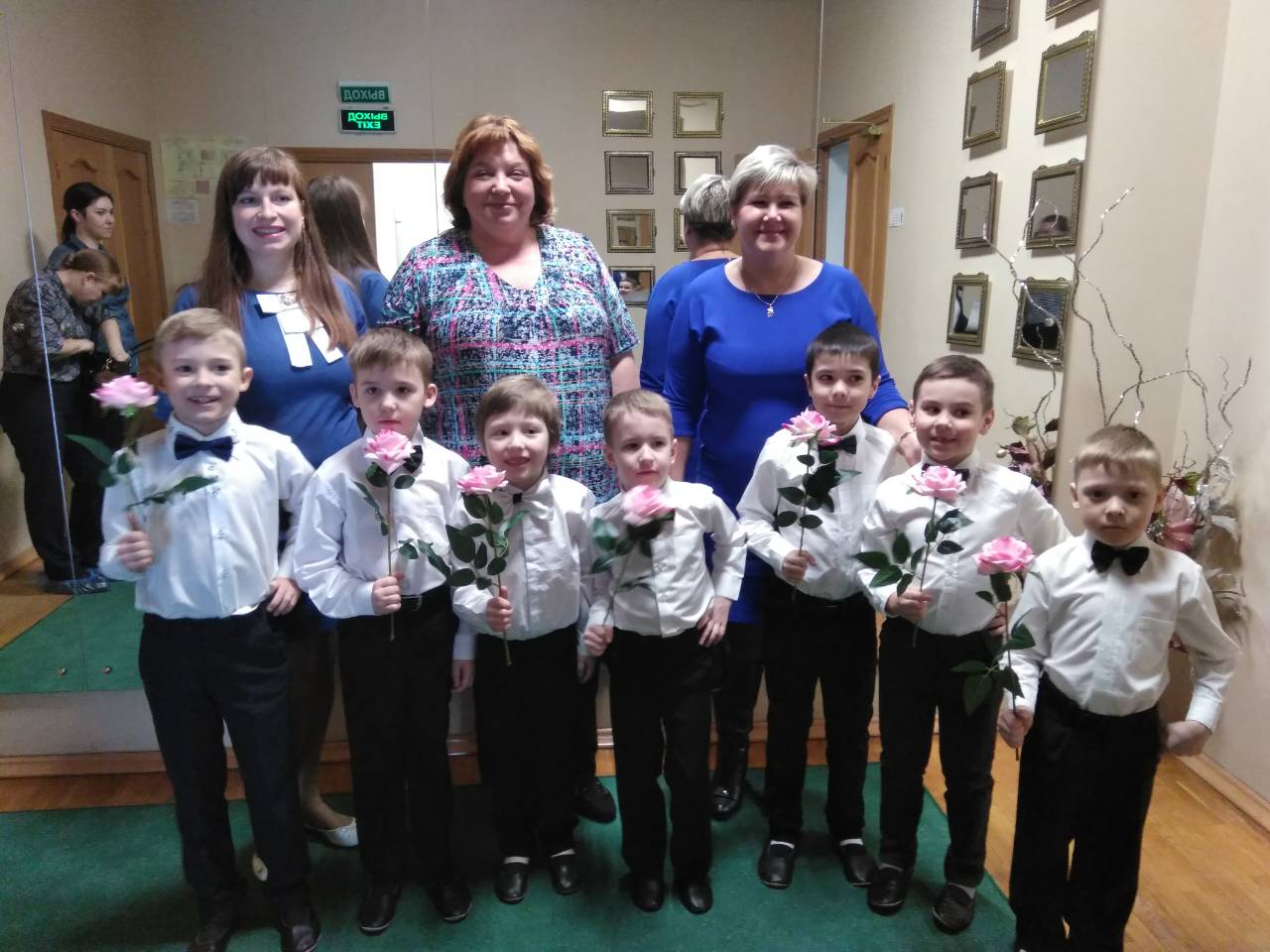 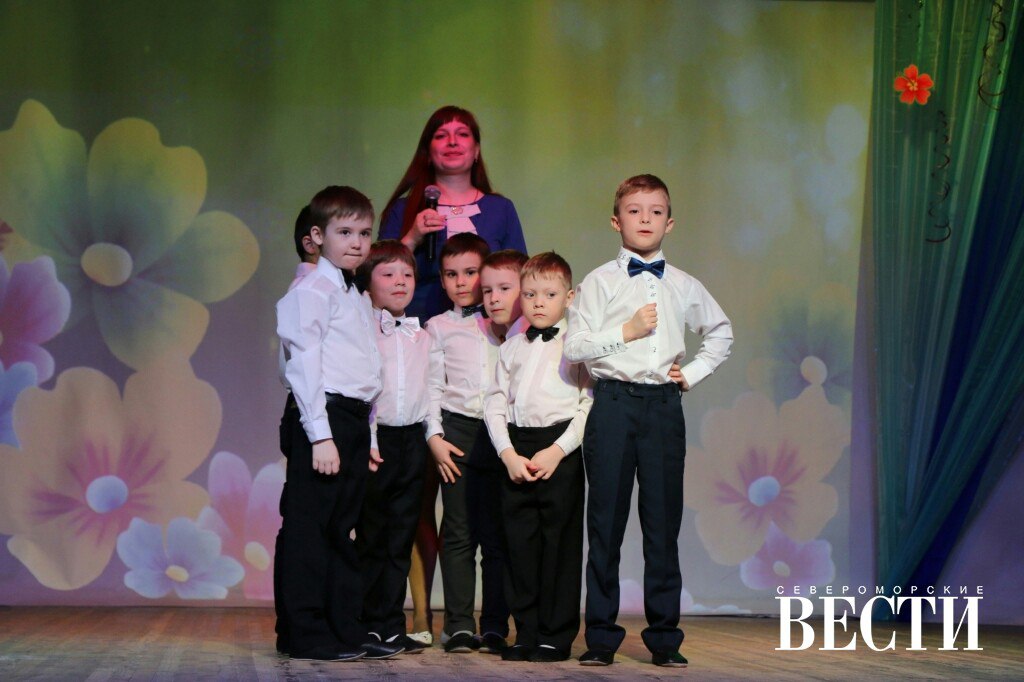 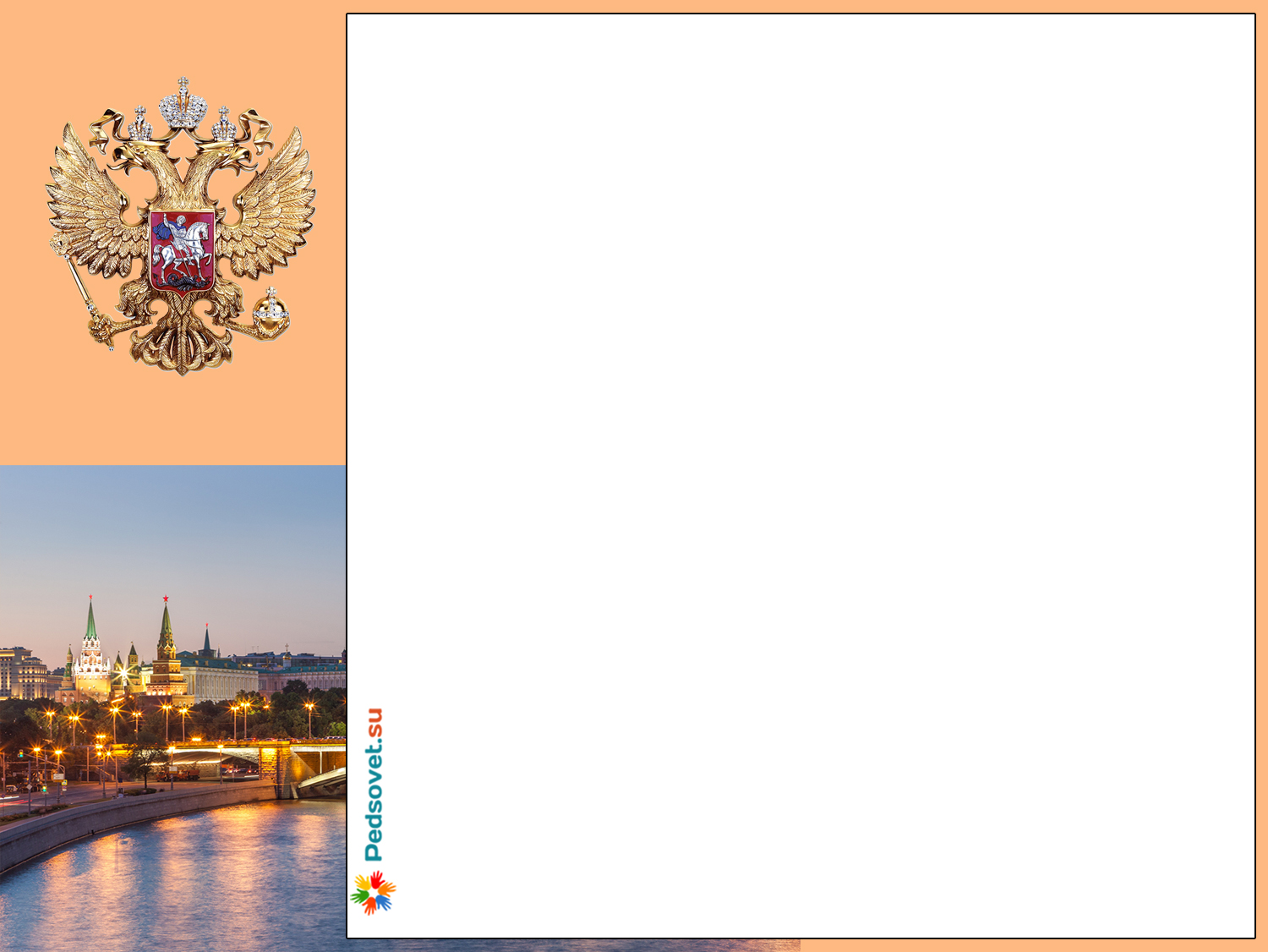 Чувство патриотизма неотделимо от духовно-нравственного воспитания и чувства национальной гордости !
Любой уголок нашей страны неповторим. В каждом есть свои артисты, музыканты, поэты, выдающиеся люди, прославляющие  Отечество.
 И это МЫ должны сообщить 	нашим детям эти        	удивительные вещи!
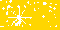 Использовала материалы интернет-ресурса:
https://сезоны-года.рф/Русский%20народ.html 
    https://мир-детей.дети/vospitatelyam-uchitelyam-pedagogam/razvlecheniya-dlya-detej-stsenarii/
    http://pedsovet.su/publ/115-1-0-4773
Цитаты:
  К.Д.Ушинский «Человек как предмет воспитания»
 Левчук Д.Г., Потаповская О.М. Духовно-нравственное воспитание детей и молодежи России: комплексное решение проблемы М.: Издательство "Планета 2000